Symbols
. , ? ! $ @ / # *
Period
Dot
Period
Dot
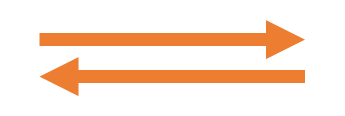 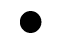 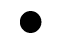 A period goes at the end of a sentence.
We say dot when it is in a web address.
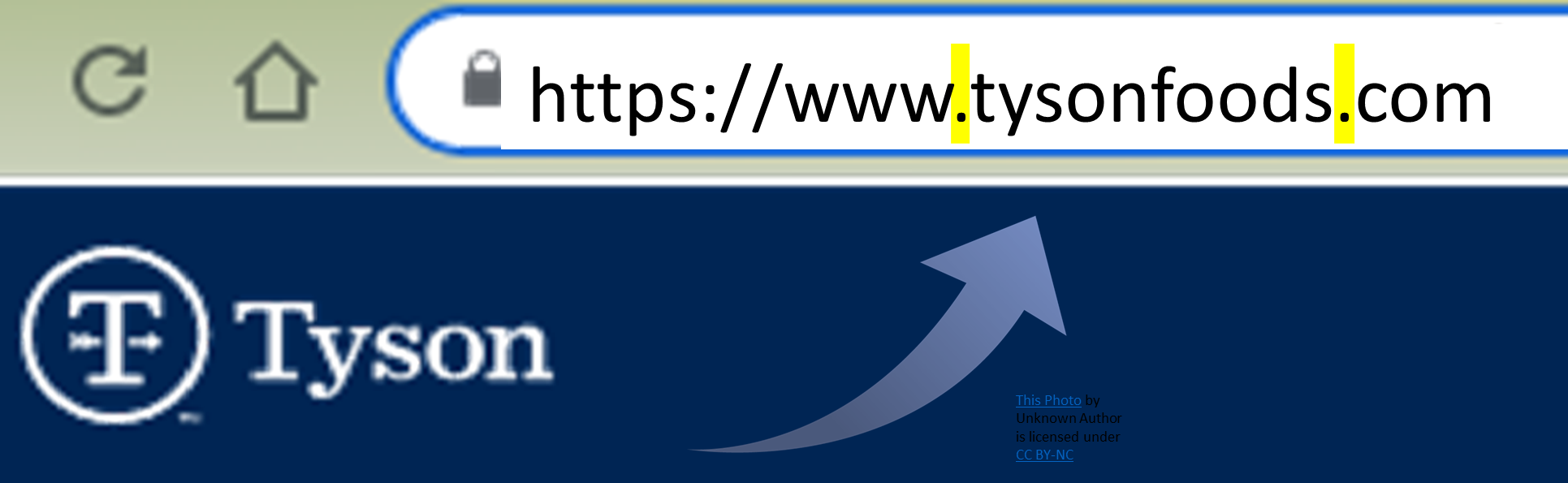 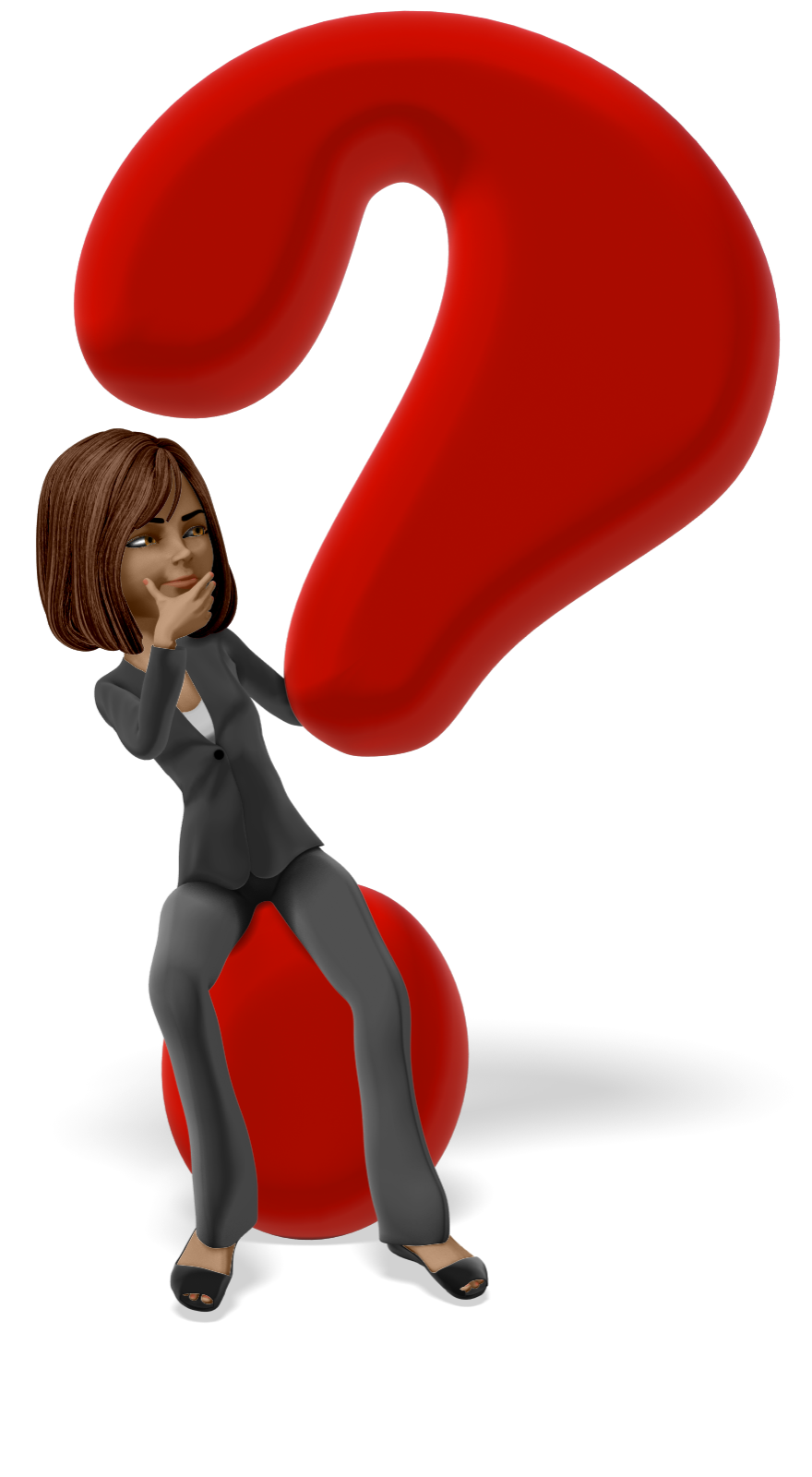 Question Mark ?
We use a question mark at the end of a question.
Can you please repeat that?
Exclamation Point !
We use an exclamation point to show excitement or emotion.
I got a new car!
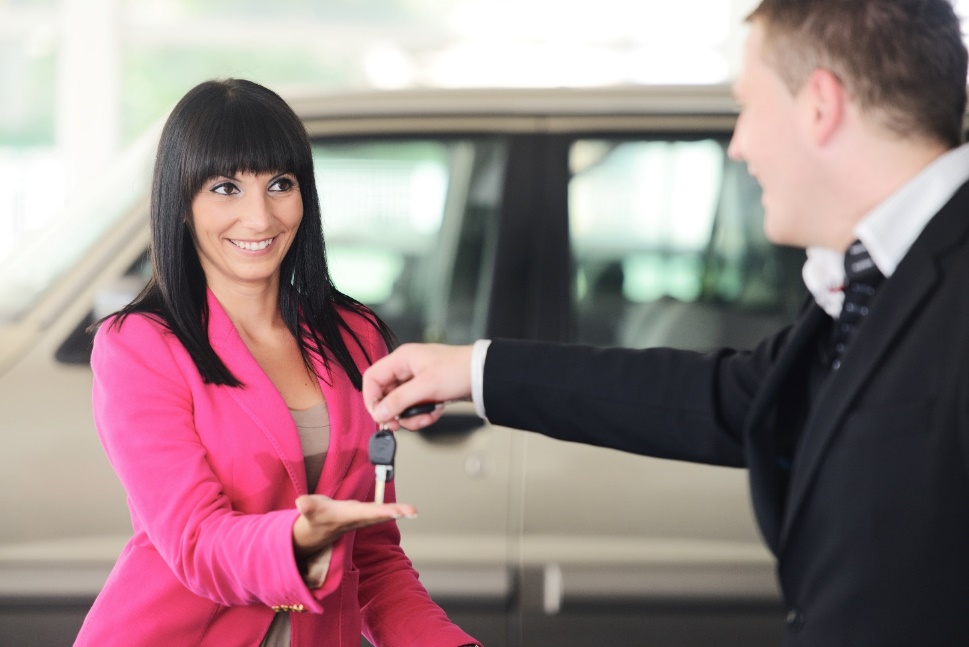 Comma ,
A comma separates words in lists.
I need coffee, bread, and milk.
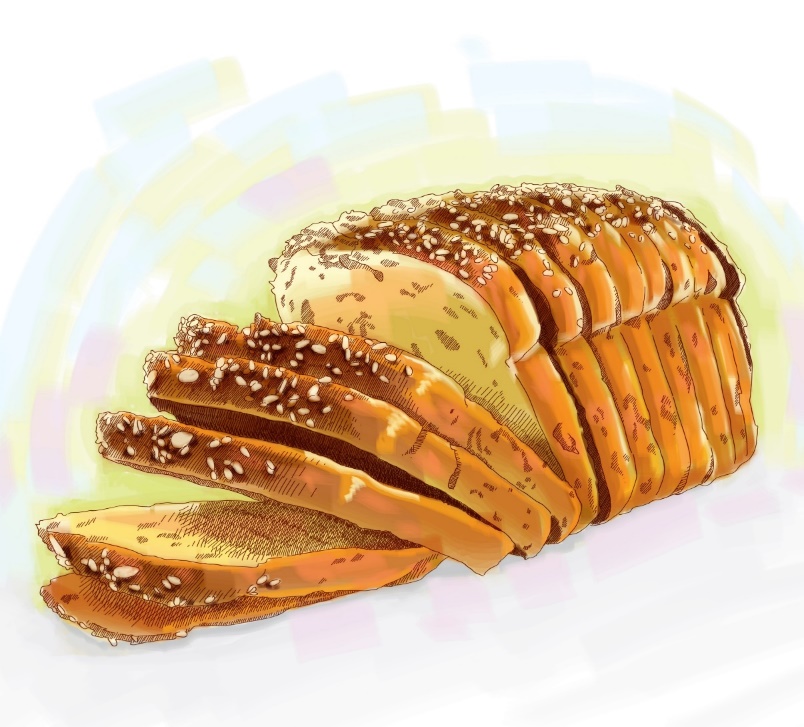 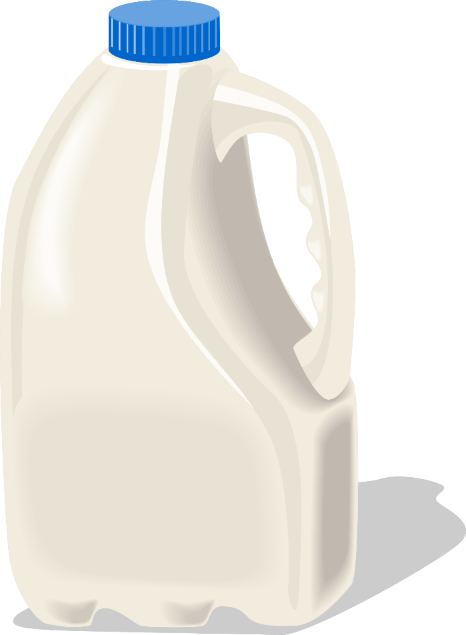 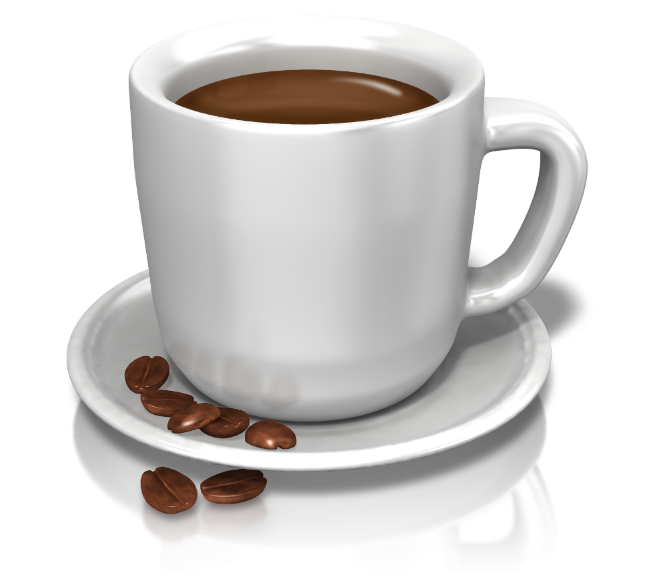 Dollar Sign $
We use a dollar sign for prices.
The computer is $900.
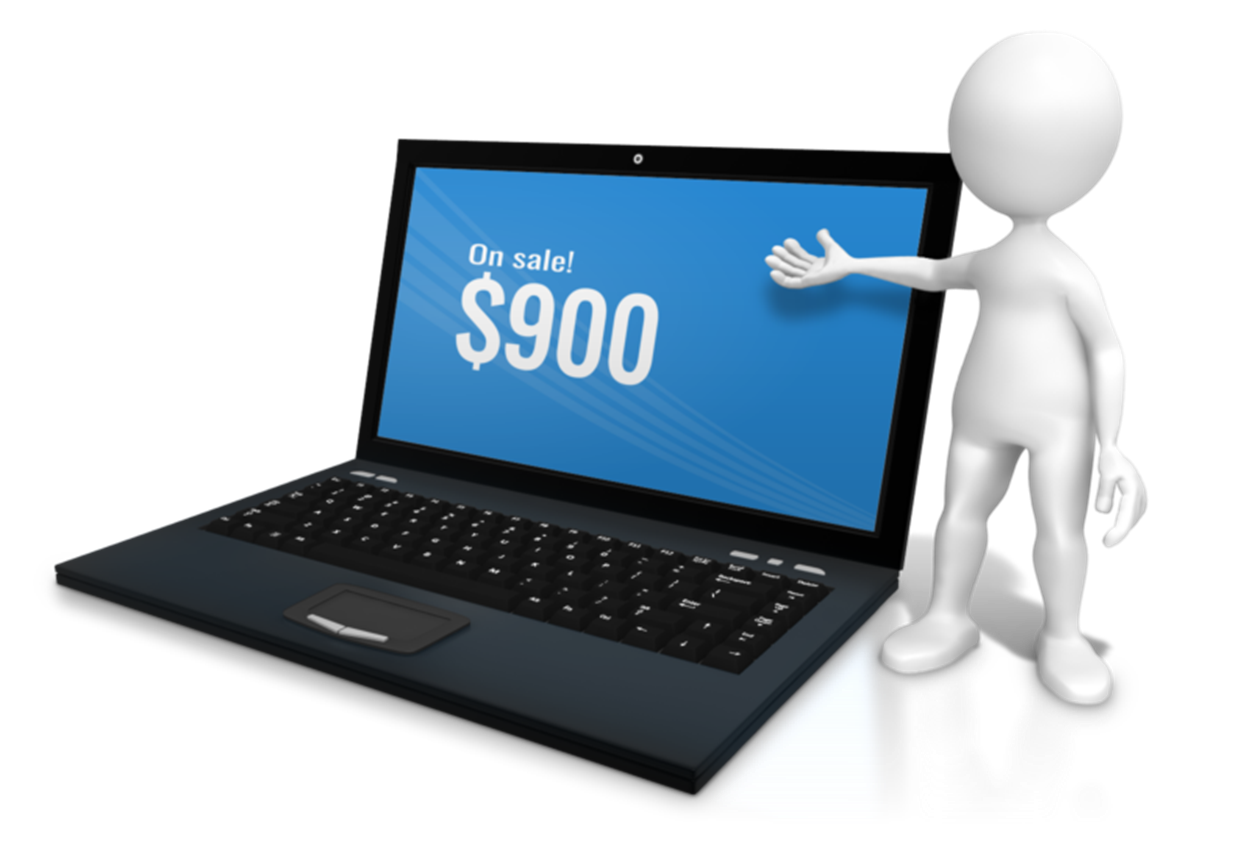 Number sign #			
We use a number sign with numbers.
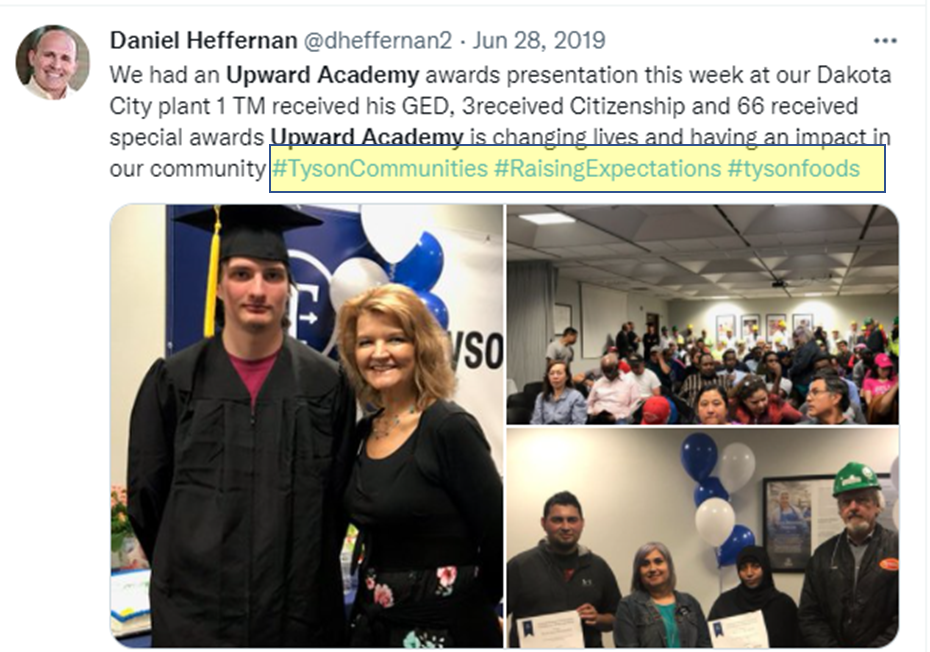 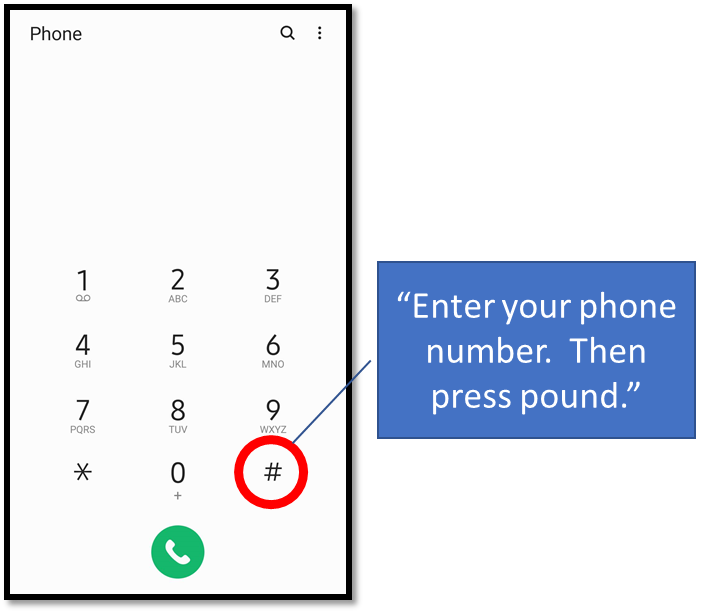 #2. In social media, we call it a “hash tag.”
#1. On the phone, we call it the “pound sign.”
Star or asterisk
A star symbol tells you to look for more information.
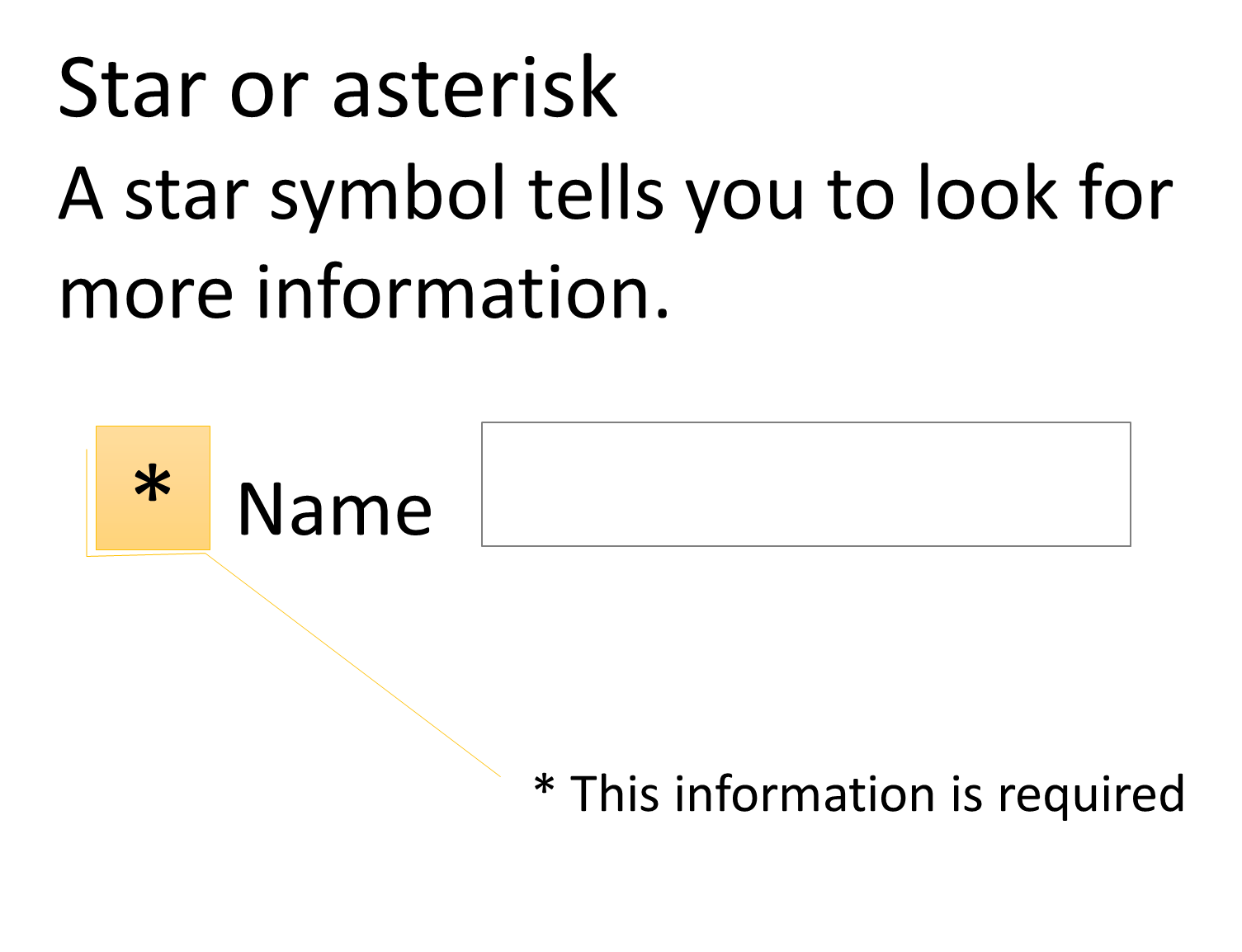 At Sign @
We use the at sign in emails.
My email address is someone@tyson.com.
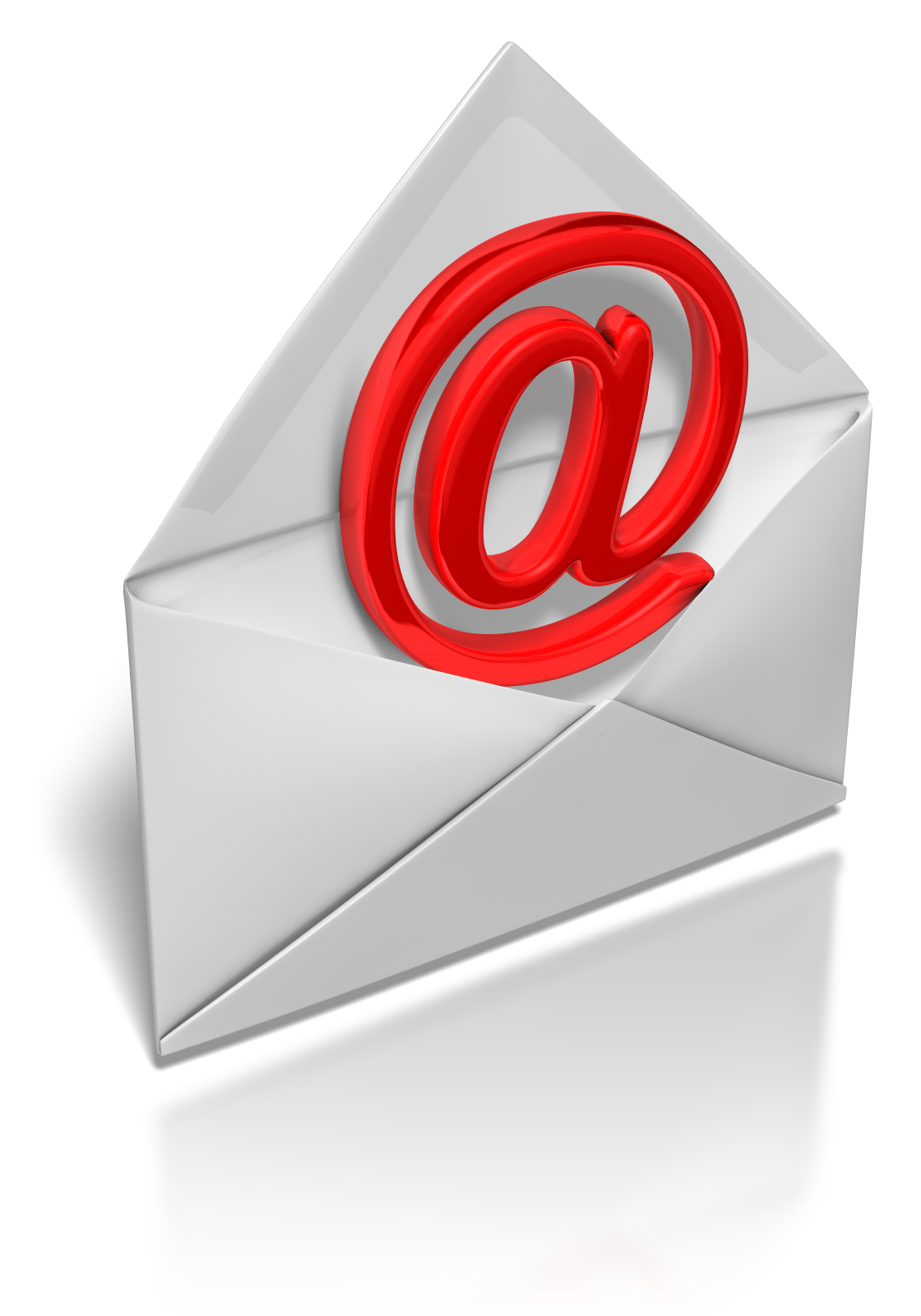 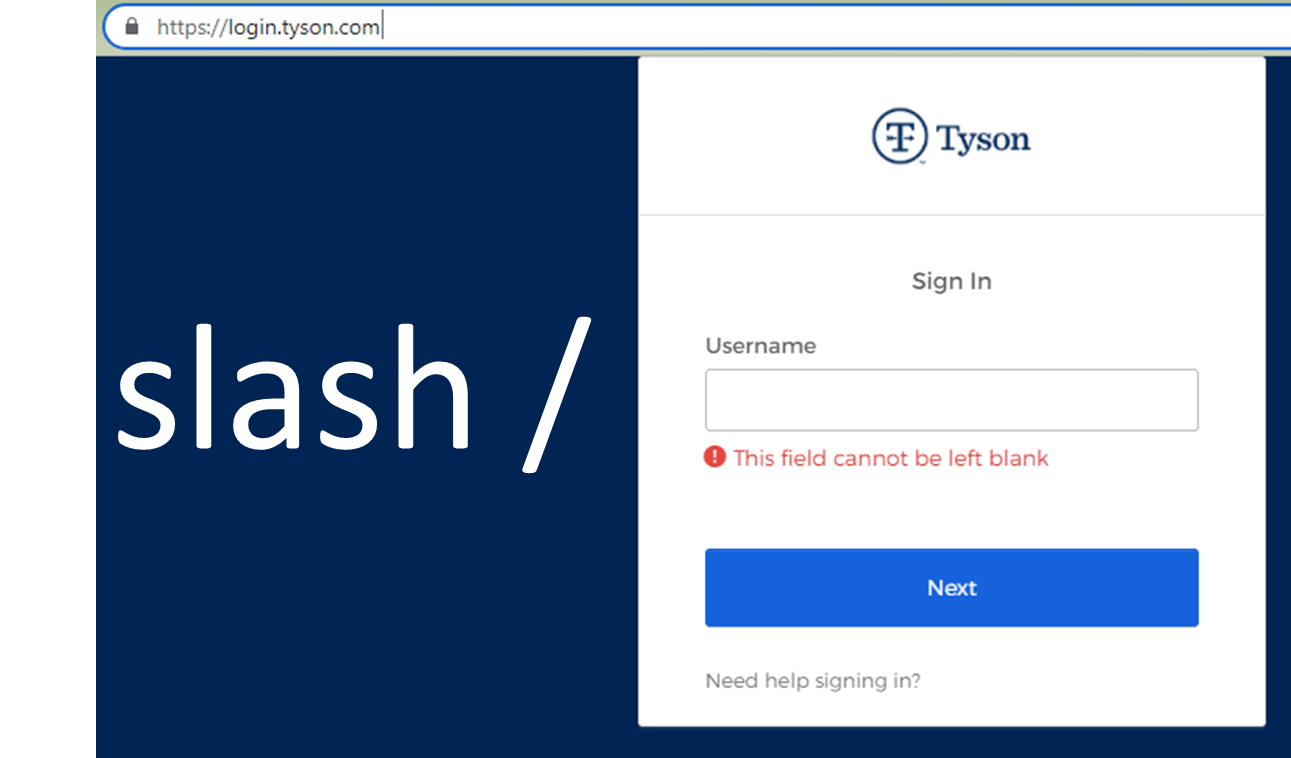 We use slashes in web addresses.
Log on at https://login.tyson.com
. , ? ! $ @ / # *
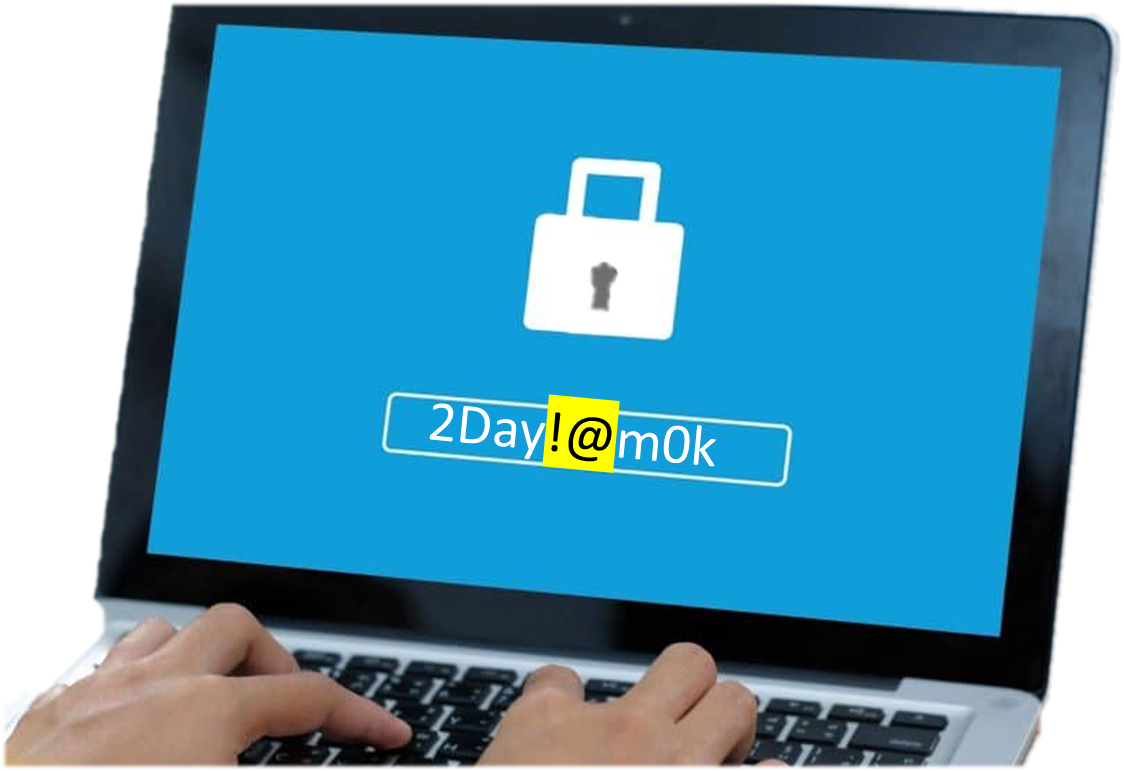 We also use symbols in passwords.